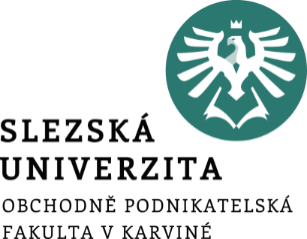 STRATEGICKY ORIENTOVANÉ MANAŽERSKÉ ÚČETNICTVÍ
Ing. Markéta Šeligová, Ph.D.
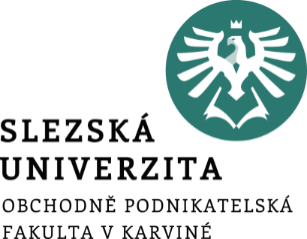 STRATEGICKY ORIENTOVANÉ MANAŽERSKÉ ÚČETNICTVÍ
Ing. Markéta Šeligová, Ph.D.
Příklad
Společnost Pramen, a.s., se zabývá stáčením minerální vody. 

Vedení společnosti se rozhodlo analyzovat ziskovost pěti největších odběratelů. 

Výrobní náklady na jednu láhev jsou 10 Kč, základní cena jedné láhve je 12 Kč. 

Údaje vztahující se k jednotlivým odběratelům jsou uvedeny v tabulce níže. 

Při analýze nákladové náročnosti vztahů k jednotlivým zákazníkům vyšlo vedení společnosti z nákladové náročnosti jednotlivých významných aktivit (viz tabulka).
[Speaker Notes: csvukrs]
Příklad
[Speaker Notes: csvukrs]
Příklad
[Speaker Notes: csvukrs]
Příklad
Zjistěte přínos jednotlivých odběratelů k podnikovému zisku.

Zjistěte, na kterého zákazníka by se měla společnost přednostně orientovat v rámci jeho pozitivního dopadu na danou společnost.

Zjistěte, na kterého zákazníka by se měla společnost přednostně orientovat v rámci jeho negativního dopadu na danou společnost za účelem zlepšení jeho vlivu na výsledky společnosti.
[Speaker Notes: csvukrs]
Řešení ad a)
[Speaker Notes: csvukrs]
Řešení ad a)
[Speaker Notes: csvukrs]
Řešení ad b)
Společnost Pramen, a.s., by se měla přednostně orientovat na analýzu vztahu vůči společnosti Orlík a Valtice. 

U Orlíku dosahuje společnost nejvyšší obchodní marže, u Valtic zase nejvyššího zisku.
[Speaker Notes: csvukrs]
Řešení ad c)
Společnost Pramen, a.s., by se měla přednostně orientovat na analýzu vztahu vůči společnosti Zvíkov. 

U tohoto zákazníka dosahuje podnik nejen nejnižší marže, ale ve vztahu k němu vynakládá také relativně vysoké prodejní náklady a nevytváří zisk, ale ztrátu.
[Speaker Notes: csvukrs]
Děkuji za pozornost